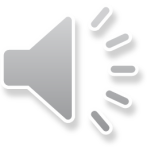 2019
Literary refreshing template
Summary Report | Plan Report | Complete framework | Industry General | Dynamic templates
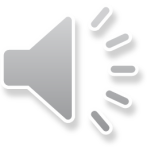 [Speaker Notes: For more templates, please follow: https://haosc.taobao.com]
DIRECTORY
Title bar Enter text
01
04
02
03
Title bar Enter text
Title bar Enter text
Title bar Enter text
Title bar Enter text
01
PART
THE TITLE
Title bar
Title bar
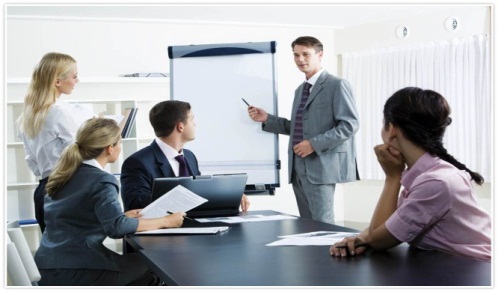 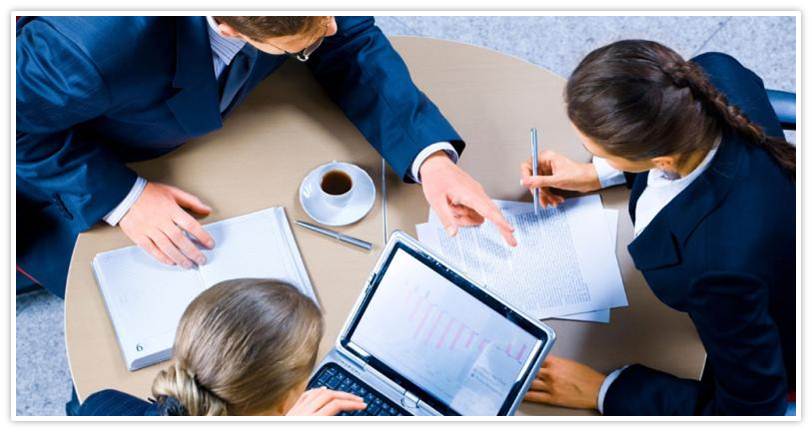 2019
2014
2016
2015
2017
2018
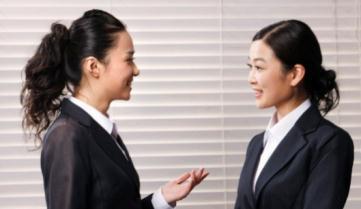 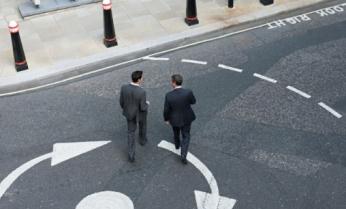 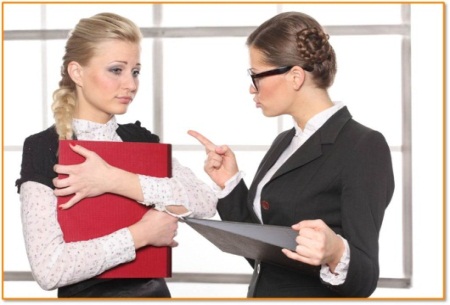 Title bar
Enter a title
Enter a title
1
Enter text content
Enter text content
Enter text content
Enter text content
Enter text content
Enter text content
Enter text content
Enter text content
Enter a title
2
Enter a title
Enter a title
4
Enter a title
Enter a title
Enter text content
Enter text content
Enter text content
Enter text content
Enter text content
Enter text content
Enter text content
Enter text content
Enter a title
3
Title bar
Enter title text
Enter title text
Enter title text
Text content
Text content
Text content
Text content
Text content
Text content
Text content
Text content
Text content
Text content
Text content
Text content
Enter title text
Text content text content text content text content text content text content
Text content text content text content text content text content text content
Keyword
Keyword
Keyword
Title bar
Click here to add text Click here to add text
Click here to add text Click here to add text
Click Add Description text
Add a title
Click here to add text Click here to add text
Click here to add text Click here to add text
Click here to add text Click here to add text
Click here to add text Click here to add text
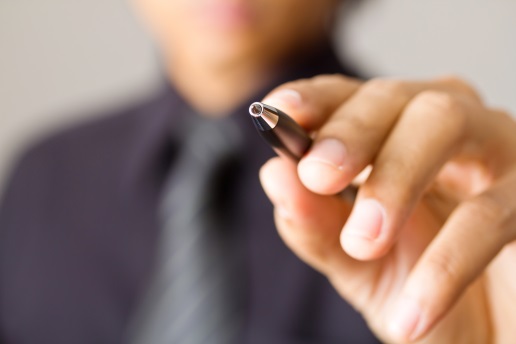 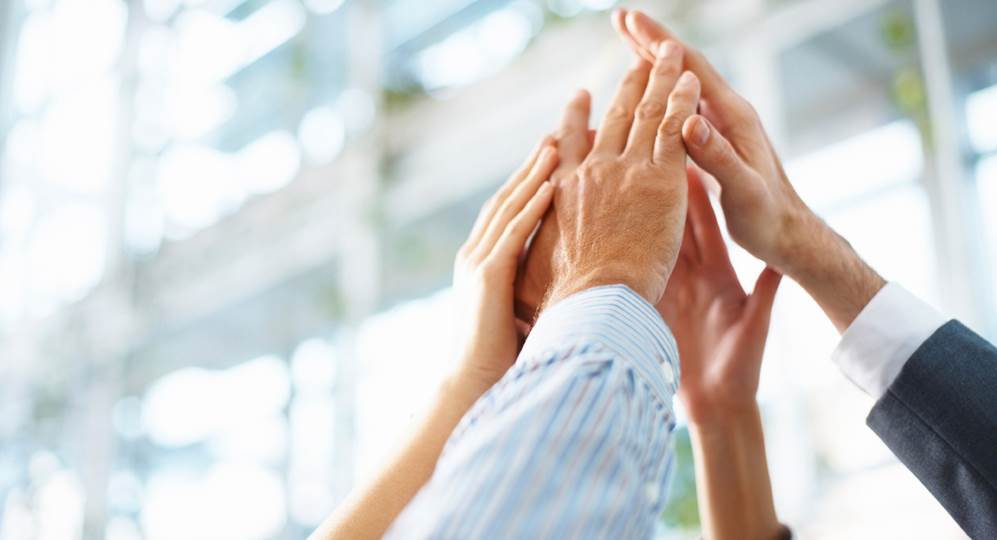 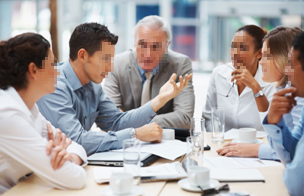 Title bar
Enter a title
Enter text content
Enter text content
Enter a title
Enter text content
Enter text content
Enter a title
Enter text content
Enter text content
Enter a title
Title bar
Add subtitle
Add subtitle
Add subtitle
Add subtitle
459,769K
459,769K
459,769K
459,769K
Add a detailed text description here, which is recommended to be relevant to the title and in line with the overall language style
Add a detailed text description here, which is recommended to be relevant to the title and in line with the overall language style
Add a detailed text description here, which is recommended to be relevant to the title and in line with the overall language style
Add a detailed text description here, which is recommended to be relevant to the title and in line with the overall language style
Title bar
96%
80%
Product data Text Description product data text description product data text description product data text description product data text description product data text description product data text description product data text description product data
76%
60%
69%
62%
72%
04
50%
03
06
01
05
02
07
08
02
PART
THE TITLE
Title bar
Title bar
Add subtitle 04
Add subtitle 01
Add subtitle 02
Add subtitle 03
Vision
Idea
Add a detailed text description here, suggested to be relevant to the title and in line with the overall language style, the language description as concise and vivid as possible.
Add a detailed text description here, suggested to be relevant to the title and in line with the overall language style, the language description as concise and vivid as possible.
Add a detailed text description here, suggested to be relevant to the title and in line with the overall language style, the language description as concise and vivid as possible.
Add a detailed text description here, suggested to be relevant to the title and in line with the overall language style, the language description as concise and vivid as possible.
Creative
Time
Fill in the title
Title bar
01
02
03
04
Click this input title
Click this input title
Click this input title
Click this input title
Click this input text
Click this input text
Click this input text
Click this input text
Click here to add text Click here to add text Click here to add text Click here to add text Click here to add text click here to add
Click here to add text Click here to add text Click here to add text Click here to add text Click here to add text
Title bar
Add subtitle
Add subtitle
Add subtitle
Add subtitle
Add subtitle
Add a detailed text description here, which is recommended to be relevant to the title and in line with the overall language style
Add a detailed text description here, which is recommended to be relevant to the title and in line with the overall language style
Add a detailed text description here, which is recommended to be relevant to the title and in line with the overall language style
Add a detailed text description here, which is recommended to be relevant to the title and in line with the overall language style
Add a detailed text description here, which is recommended to be relevant to the title and in line with the overall language style
03
02
04
01
05
Add a detailed text description here, suggested to be relevant to the title and in line with the overall language style, the language description as concise and vivid as possible. Try to keep the word count on each page of the slide200Within the word, according to the statistics per page slide of the best control in the5Within minutes.
Title bar
Click Fill Text
Click Fill Text
Click Fill Text
Click Fill Text
Title bar
Add text
Add text
Your content hits here, or by copying your text after.
Your content is hit here, or by copying yourAfter the text.
Add text
Add text
Your content hits here, or by copying your text after.
Your content is hit here, or by copying yourAfter the text.
Work plan
Add text
Add text
Your content is hit here, or by copying yourAfter the text.
Your content is hit here, or by copying yourAfter the text.
Title bar
Add a title
Add a title
Add a title
Add a title
Add a title
Add a title
Your content hits here, or by copying your text after.
Your content hits here, or by copying your text after.
Your content hits here, or by copying your text after.
Your content hits here, or by copying your text after.
Title bar
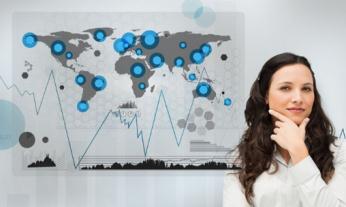 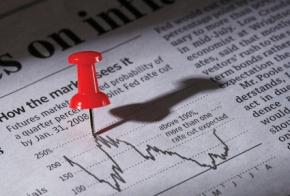 Add a subtitle
2019
Your content hits here, or by copying your text, select paste in this box and choose to keep only text. Your content hits here, or by copying your text, select paste in this box and choose to keep only text.
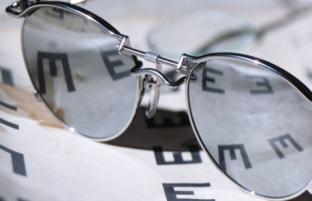 2018
2017
Title bar
Add subtitle
Add subtitle
Add subtitle
Add subtitle
Add subtitle
Add a detailed text description here, which is recommended to be relevant to the title and in line with the overall language style
Add a detailed text description here, which is recommended to be relevant to the title and in line with the overall language style
Add a detailed text description here, which is recommended to be relevant to the title and in line with the overall language style
Add a detailed text description here, which is recommended to be relevant to the title and in line with the overall language style
Add a detailed text description here, which is recommended to be relevant to the title and in line with the overall language style
50%
40%
40%
30%
30%
03
PART
THE TITLE
Title bar
Title bar
459,769K
459,769K
459,769K
459,769K
459,769K
Click here to add a subtitle or a detailed text description
Click here to add a subtitle or a detailed text description
Click here to add a subtitle or a detailed text description
Click here to add a subtitle or a detailed text description
Click here to add a subtitle or a detailed text description
Title bar
Add subtitle
Add subtitle
Add subtitle
Add subtitle
Add subtitle 01
Add subtitle 01
Add subtitle 01
Click here to add a subtitle or a detailed text description
Click here to add a subtitle or a detailed text description
Click here to add a subtitle or a detailed text description
Add subtitle
Add subtitle
Add subtitle
Add subtitle
Title bar
Add a title
Add a title
Add a title
Add a title
Add a title
Click here to add a subtitle or a detailed text description
Click here to add a subtitle or a detailed text description
Click here to add a subtitle or a detailed text description
Click here to add a subtitle or a detailed text description
Click here to add a subtitle or a detailed text description
01
02
Add a detailed text description here, which is recommended to be relevant to the title and in line with the overall language style
03
04
05
Title bar
Add subtitle
Add subtitle
Add subtitle
Add subtitle
1
4
Add a detailed text description here, suggested to be relevant to the title and in line with the overall language style, the language description as concise and vivid as possible.
Add a detailed text description here, suggested to be relevant to the title and in line with the overall language style, the language description as concise and vivid as possible.
Add a detailed text description here, suggested to be relevant to the title and in line with the overall language style, the language description as concise and vivid as possible.
Add a detailed text description here, suggested to be relevant to the title and in line with the overall language style, the language description as concise and vivid as possible.
2
3
Title bar
Add to
Text
Click here to add text
Click here to add text
Click here to add text
Add to
Text
Click here to add text
Click here to add text
Click here to add text
Add to
Text
Add to
Text
Add to
Text
Click here to add text
Click here to add text
Click here to add text
Click here to add text
Click here to add text
Click here to add text
Add to
Text
Add to
Text
Click here to add text
Click here to add text
Click here to add text
Click here to add text
Click here to add text
Click here to add text
Title bar
1
Click here to add text, click here to add text
Click here to add text, click here to add text
2
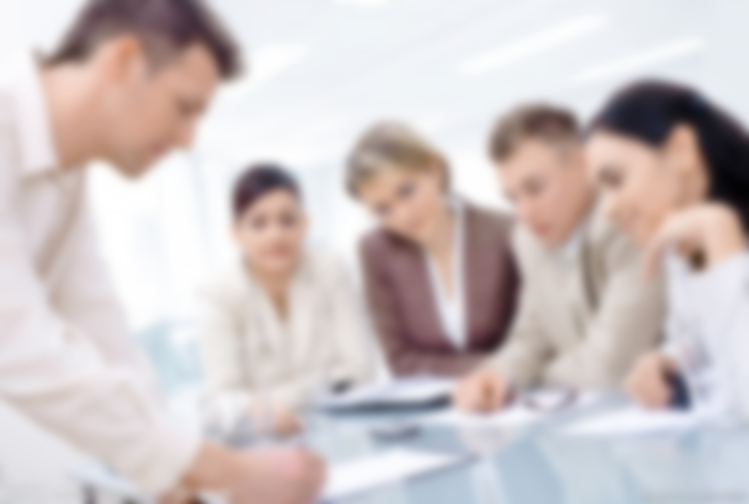 Click here to add text, click here to add text
Click here to add text, click here to add text
3
Add to
Text
4
Click here to add text, click here to add text
Click here to add text, click here to add text
5
Click here to add text, click here to add text
Click here to add text, click here to add text
Click here to add text, click here to add text
Click here to add text, click here to add text
Title bar
Project name
Case Name
Add a detailed text description here, suggested to be relevant to the title and in line with the overall language style, the language description as concise and vivid as possible. Try to keep the word count on each page of the slide200Within the word, according to the statistics per page slide of the best control in the5Within minutes.
Title bar
Add a title
Add a title
Add a title
Add a title
Add a detailed text description here, suggested to be relevant to the title and in line with the overall language style, the language description as concise and vivid as possible.
Add a detailed text description here, suggested to be relevant to the title and in line with the overall language style, the language description as concise and vivid as possible.
Add a detailed text description here, suggested to be relevant to the title and in line with the overall language style, the language description as concise and vivid as possible.
Add a detailed text description here, suggested to be relevant to the title and in line with the overall language style, the language description as concise and vivid as possible.
04
PART
THE TITLE
Title bar
Title bar
Teamwork
Business Communication
System settings
Data charts
Cloud storage
Add a detailed text description here, suggested to be relevant to the title and in line with the overall language style, the language description as concise and vivid as possible. Try to keep the word count on each page of the slide200Within the word
Add a detailed text description here, suggested to be relevant to the title and in line with the overall language style, the language description as concise and vivid as possible. Try to keep the word count on each page of the slide200Within the word
Add a detailed text description here, suggested to be relevant to the title and in line with the overall language style, the language description as concise and vivid as possible. Try to keep the word count on each page of the slide200Within the word
Add a detailed text description here, suggested to be relevant to the title and in line with the overall language style, the language description as concise and vivid as possible. Try to keep the word count on each page of the slide200Within the word
Add a detailed text description here, suggested to be relevant to the title and in line with the overall language style, the language description as concise and vivid as possible. Try to keep the word count on each page of the slide200Within the word
Title bar
Add text
Add text
Add text
Add text
70
60
65
90
Title bar
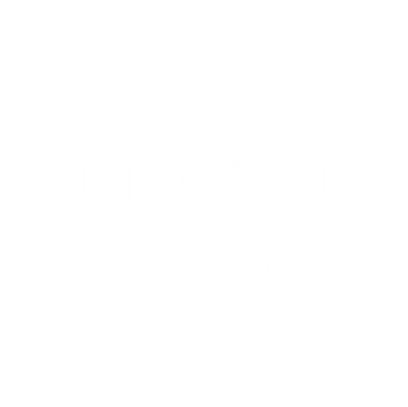 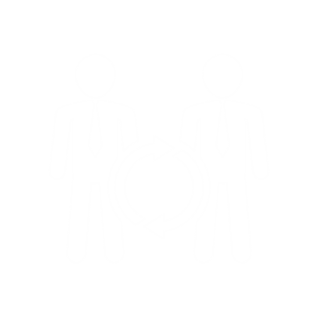 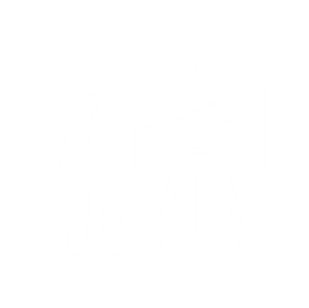 Product introduction
Business Communication
Cooperation intention
Title bar
Click Add text content
Click Add text content
Click Add text content
Click Add text content
3
2
4
1
Title bar
AClick the Fill title
Click here to add text Click here to add text Click here to add text Click here to add text Click here to add text
Click here to add text Click here to add text Click here to add text Click here to add text Click here to add text
（Two）Click the Fill title
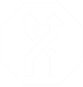 Click here to add text Click here to add text Click here to add text Click here to add text Click here to add text
Click here to add text Click here to add text Click here to add text Click here to add text Click here to add text
（Three）Click the Fill title
Click here to add text Click here to add text Click here to add text Click here to add text Click here to add text
Click here to add text Click here to add text Click here to add text Click here to add text Click here to add text
Title bar
Add a title
Add a title
Click Add text Click Add text click Add text
Click Add text Click Add text click Add text
Click Add Text to click Add text click Add text
Click Add Text to click Add text click Add text
Add a title
Add a title
2019
THANK RE
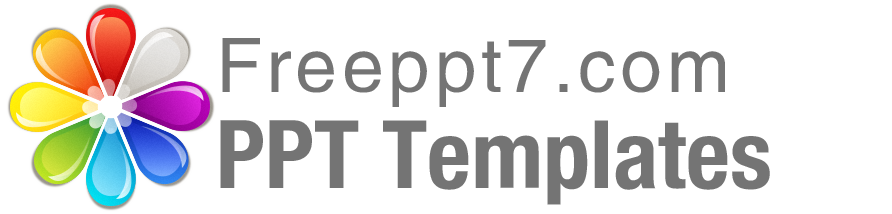 Best PPT templates for free download
Https://www.freeppt7.com